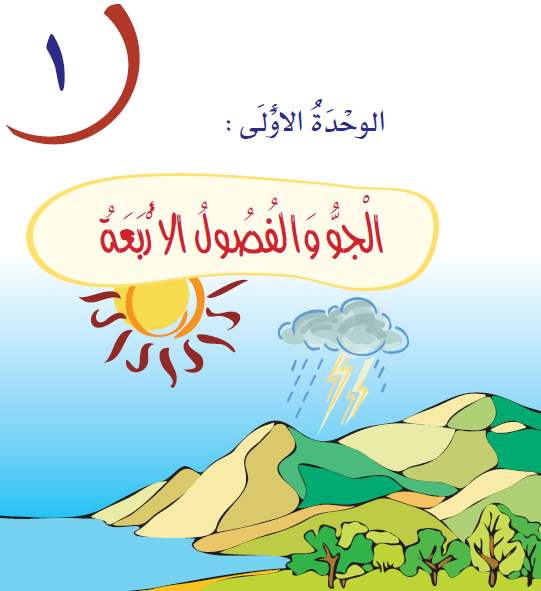 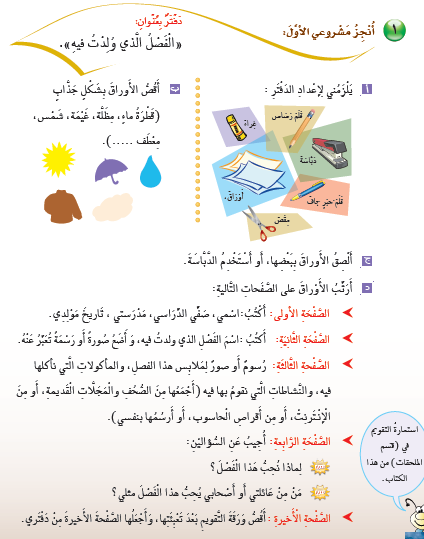 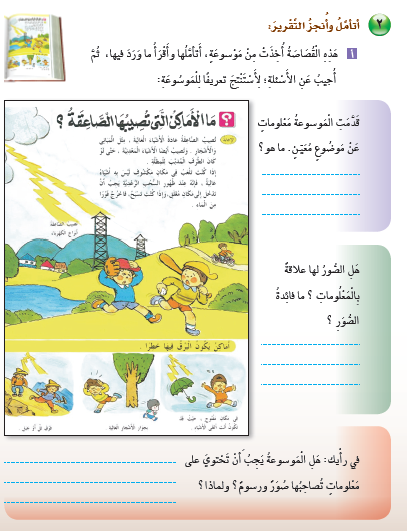 الصاعقة
نعم
توضيح المعنى
نعم
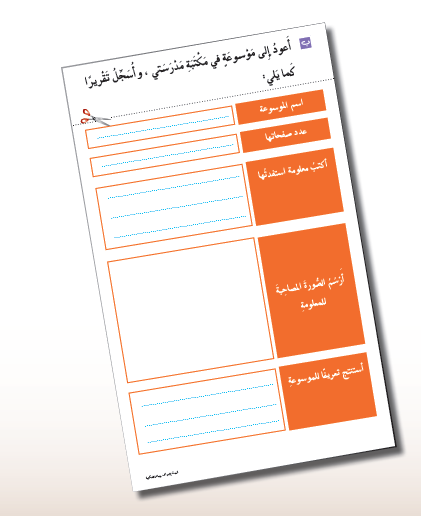 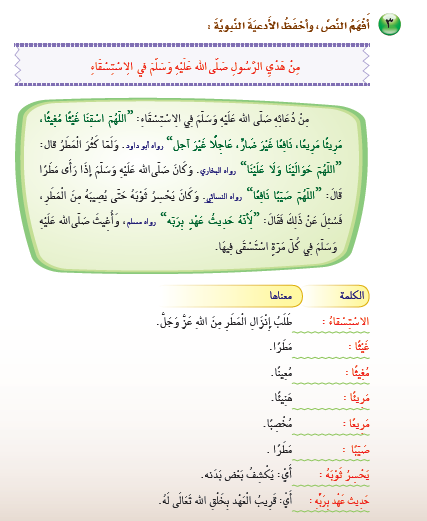 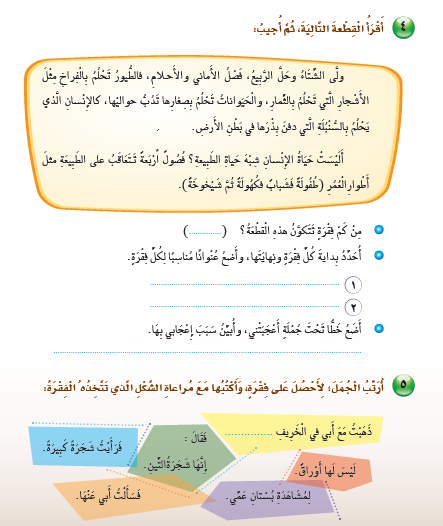 من فقرتين
بدايتها  ولّى و نهايتها الأرض
بدايتها  أليست و نهايتها شيخوخة
3
1
6
4
5
2
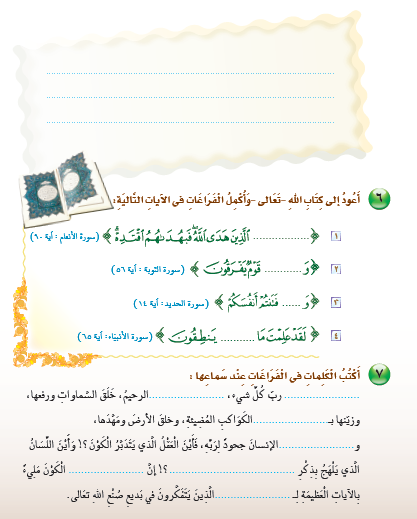 لمشاهدة بستان عمي
،
ذهبت مع أبي في الخريف
،
ليس لها أوراق
فرأيت شجرة كبيرة
فسألت أبي عنها .
فقال : إنها شجرة التين
أؤلئك
لكنهم
لكنكم
هـؤلاء
الرحمن
الله
ـهذه
لكن
الله
هذا
أ ولئك
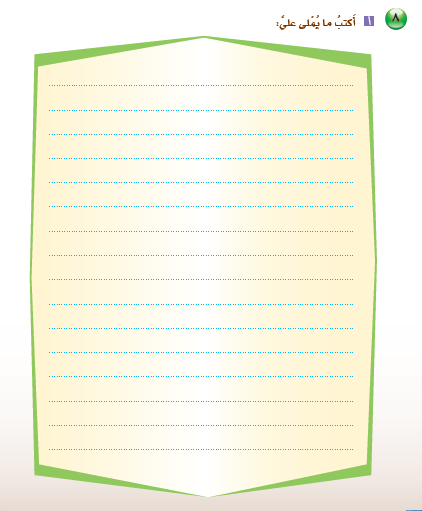 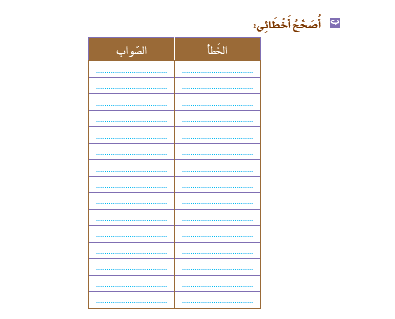 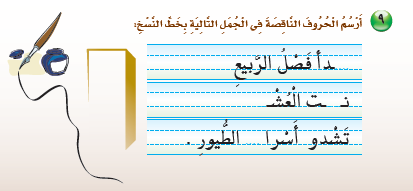 ب
بـ
ـبــ
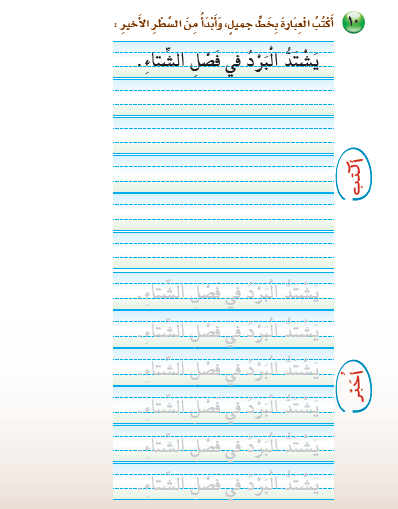 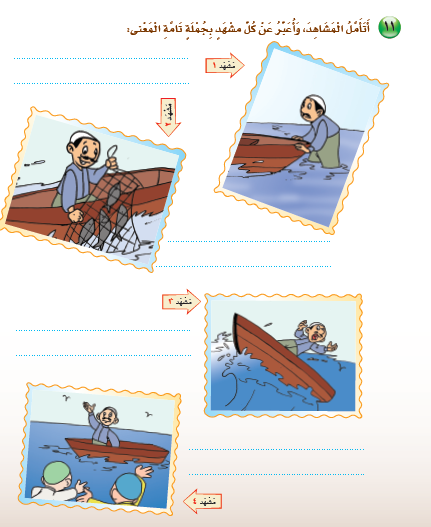 دفع البحار قاربه إلى البحـر 
ليصطاد السمك
رمى الصياد الشبكة واصطاد
بعض السمك
تلاعب الموج بقارب الصياد
ولكن الله نجاه
عاد الصياد إلى الشاطئ
فاستقبله أصدقاءه مرحبين به
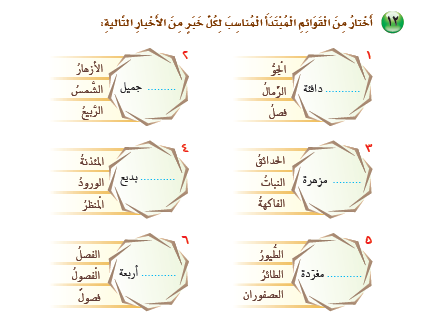 الربيع
الرمال
الحدائق
المنظر
الطيور
الفصول
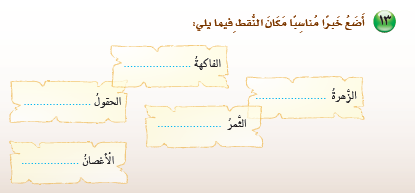 ناضجة ٌ
بيضاءٌ
واسعة ٌ
لذيذ ٌ
طويلة ٌ
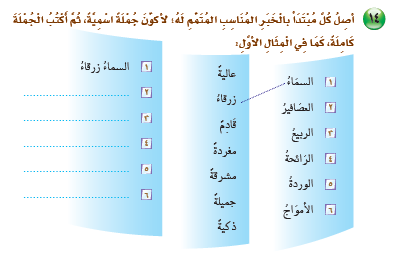 العصافيرُ مغردةٌ
الربيعُ قادمٌ
الرائحةُ ذكية ٌ
الوردةُ جميلة ٌ
الأمواجُ عالية ٌ
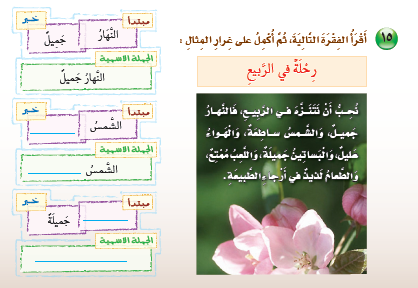 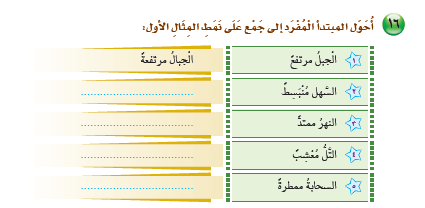 السحبُ ممطرةٌ
السهولُ منبسطةٌ
الأنهارُ ممتدةٌ
التلالُ معشبةٌ
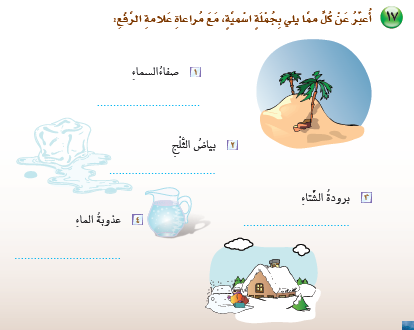 السماءُ صافية ٌ
الثلجُ أبيض ٌ
الشتاءُ باردٌ
الماءُ عذبٌ
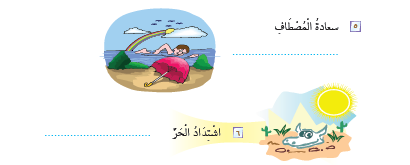 المصطافُ سعيدٌ
الحرُ شديدٌ
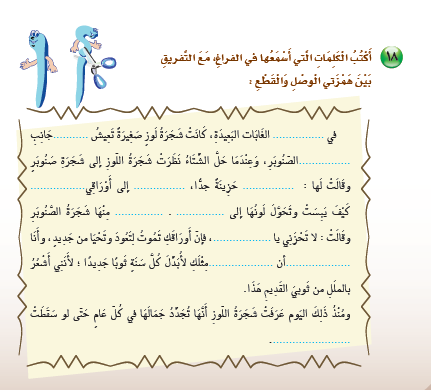 إلى
إحدى
أشجار
انظري
المسكينة
أنا
اقـتربت
الأصفر
ابنتي
أنتظر
أصبح
أوراقها
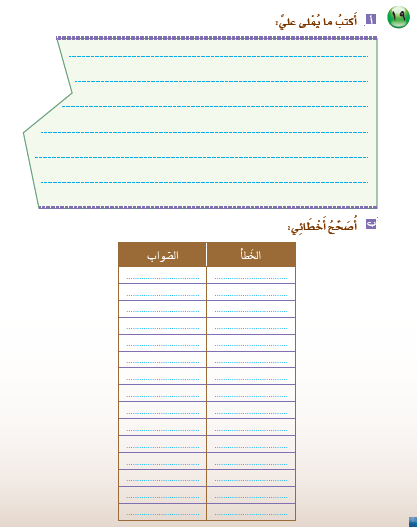 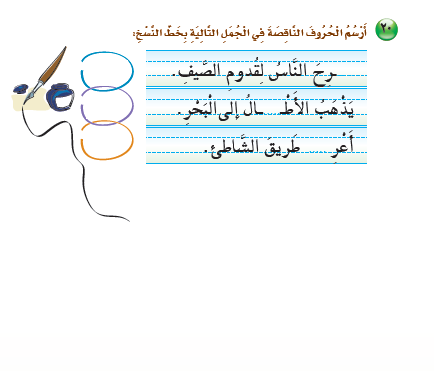 ف
فـ
ـفـ
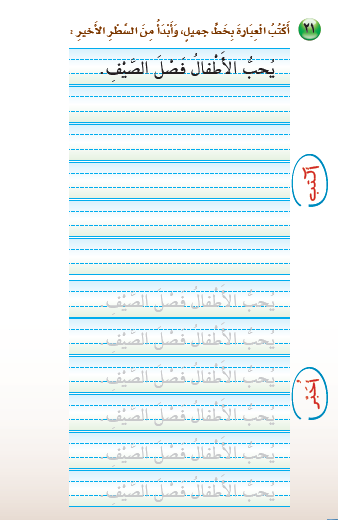 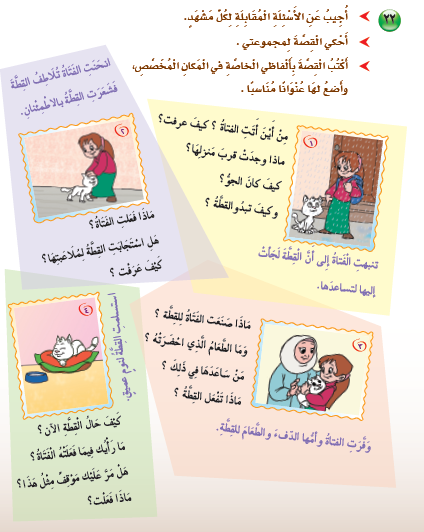 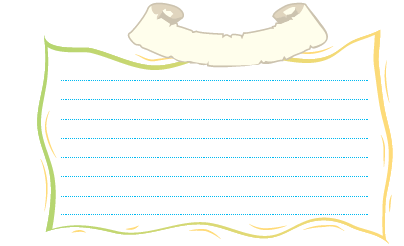 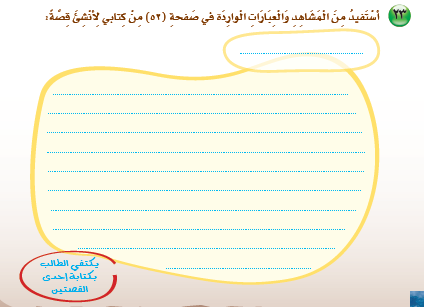 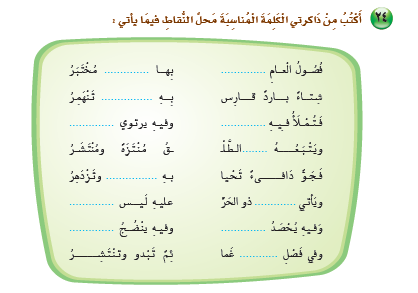 للناس
أَرْبَعَة
الأمطار
آبـار
شـجـر
الربيع
الدنـيا
يُـصطَبَرُ
الصّيف
الثَّمـر
القمحُ
الخريف
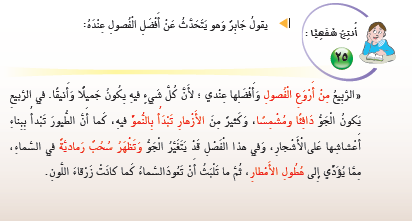 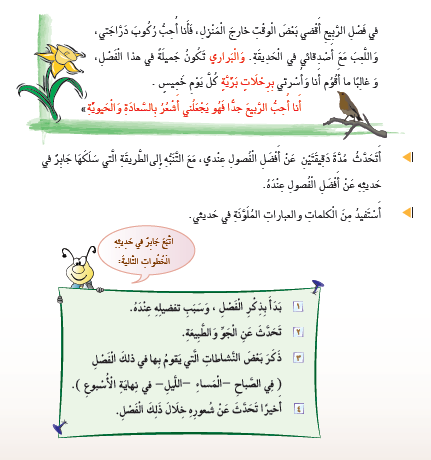 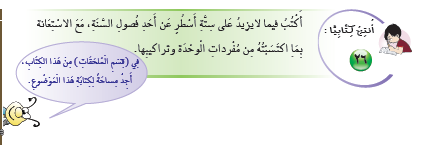 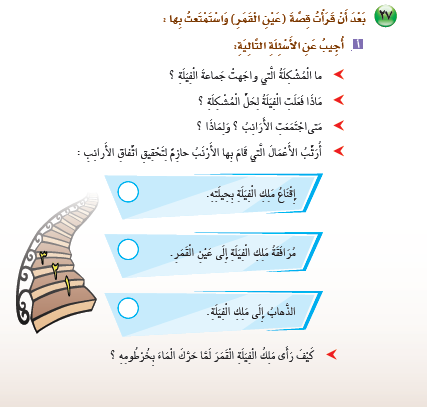 قلة الماء و انحباس الأمطار عنها .
أرسلَ الْمَلِكُ جُنُودَهُ لِلْبَحْثِ عَنِ الْماءِ
عندما وطأتها الفيلة فَأَهْلَكَتْ مِنْهَا الْكَثِيْرَ .
2
3
1
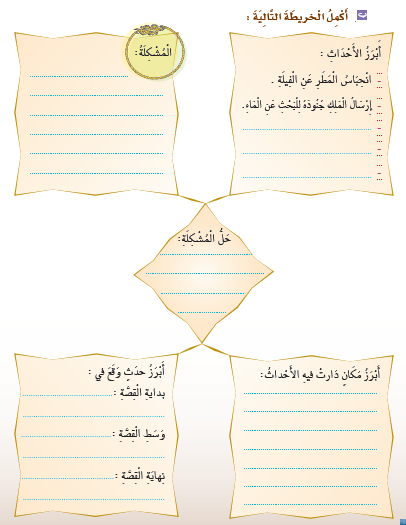 استيلاء الفيلة على 
عين الماء و هدم جحور الأرانب .
توجه الملك بفيلته 
إلى العين .
عودة الفيلة
انعدام الماء
قرب عين الماء .
لقاء الأرنب بالملك
رحيل الفيلة